The Clinical Research Team: Roles and Responsibilities
Elizabeth Ness, MS, BSN, RN
Director, Office of Education and Compliance
Investigator
Sub-investigators
Study Coordinator
Clinical Data Manager
Participant
Resources
Websites
Professional Organizations
Agenda
Clinical Research Team Roles/Members
Investigator(s)
Principal 
Sub
Multi-site protocols
Study
Site
Study Coordinator
Nurse
Non-nurse
Clinical Data Manager

Participant
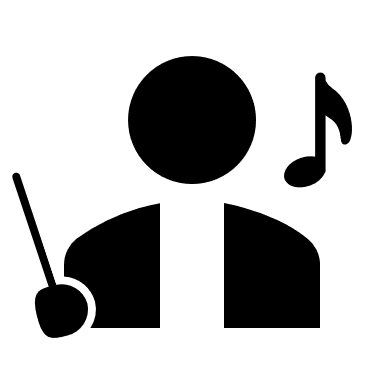 The Clinical Research Team: General Responsibilities
All members of the research team must understand and adhere to federal regulations …it’s the law
Need sufficient study staff to perform clinical research efficiently and effectively: 
Appropriate skill set and training
GCP (Good Clinical Practice) standards
Follow protocol requirements
What Makes Research Team/Team Members Successful ?
Attention to Detail
Excellent communication skills
Flexibility
Organizational skills
Ability to work independently
Can-do attitude
5
PI Responsibilities
Office of Human Research Protection (OHRP) 
Food and Drug Administration (FDA) 
Good Clinical Practice (GCP) Guidelines
Local/HRPP SOP
OHRP’s Use of “Investigator”…
Any individual who is involved in conducting human subjects research studies including: 
obtaining information about living individuals by intervening or interacting with them for research purposes; 
obtaining identifiable private information about living individuals for research purposes; 
obtaining the voluntary informed consent of individuals to be subjects in research; and 
studying, interpreting, or analyzing identifiable private information or data for research purposes.
…OHRP’s Use of “Investigator”
Investigators can include physicians, scientists, nurses, administrative staff, teachers, students
Multiple investigators, 1 investigator is designated the “principal investigator” with overall responsibilities for the study
Learn more: OHRP’s  Investigator Responsibility Frequently Asked Questions
FDA and the Role of the Investigator
Clinical Investigator = PI 
Overall responsibility for the conduct of the clinical trial 
Other Investigators are referred to as Sub-investigators 
Refer to 21 CFR Parts 11, 50, 54, 56, 312, and 812 for a more comprehensive listing of FDA's requirements
Role of the Investigator:Drugs or Biologics…
Investigator’s responsibilities in conducting clinical investigations of drugs or biologics are provided in 21 CFR Part 312
Many of these responsibilities are included in the required investigator’s signed statement, Form FDA-1572
…Role of the Investigator:Drugs or Biologics
Page 2, Section 9 lists the commitments of the Investigator
Conduct study according to current protocol
Personally conduct or supervise the described investigation(s). 
Ensure that all team members assisting in the conduct of the study are informed about their obligations
Form 1572
Form 1572 is updated as needed
All copies of the Form 1572 are to be maintained in the regulatory binder
One Form 1572 per protocol per site
Note: For NCI studies, one Form 1572 per investigator
FDA’s 2010 Information Sheet : Guidance for Sponsors, Clinical Investigators, and IRBs: Frequently Asked Questions—Statement of Investigator (Form FDA 1572)
Role of the Investigator:Devices
Investigator’s responsibilities in conducting clinical investigations of a medical device are provided in 21 CFR Part 812, including the requirement that there be a signed agreement between the investigator and sponsor
Device regulations do not require the use of a specific form for an investigator’s statement
FDA Guidance…
FDA 2009 guidance document provides overview of Investigator responsibilities in drug, biological product, or medical device studies
Protecting the rights, safety, and welfare of study subjects
Reasonable medical care necessitated by participation in a clinical trial 
Reasonable access to medical care
Protocol violations that present unreasonable risk
…FDA Guidance
Supervisory activities associated with the conduct of a clinical trial including:
Appropriate delegation of study-related tasks
Adequate training
Adequate supervision of the conduct of ongoing clinical trial
Investigator's responsibilities for oversight of other parties involved in the conduct of a clinical trial
ICH GCP and the Investigator
Investigator qualifications & agreements
Adequate resources
Medical care of trial subjects
Communication with the IRB
Compliance with protocol
Investigational product
Randomization procedures and unblinding
Informed consent
Record and reports
Safety reporting
Premature termination of trial
Final report
Delegation & Supervision
Individuals who are delegated tasks:
Are qualified/licensed to perform the tasks
Credentialed per CC
Receive adequate training on the delegated tasks
Understand the study
Supervision by PI
Documentation that PI is involved in the ongoing conduct of the study
Documentation of PI supervision or oversight individual not in PI’s employ
Delegated Research Activities
Delegation of Tasks Log
Log that allows PI to note delegation of research related tasks
Delegation based on education, training, and experience, and state licensure ,when relevant
Meet the expectation of the FDA guidance 
Fulfill FDA regulations 21 CFR 312.53 
Fulfill the requirements stated in ICH GCP E6 Guideline Section 4.1.5
Address the requirement in Section 8 of ICH GCP 8.3.24 “signature sheet”
Delegation Log Initiation and Maintenance
What is your team process? 
How does PI know who to delegate what to in terms of training and licensure?
What do you do if you don’t feel comfortable with a task that has been delegated to you?
Does the log include who will cover for the PI?
Reminder: Update the log in a timely manner as new personnel are added or removed and/or study roles and responsibilities change
PI Additional Responsibilities
Communication
Team
Outside of team
Coverage for PI 
Eligibility determination
Documentation
Data/Data Safety Monitoring Plan
Reportable event
Monitoring/auditing
Developing a Corrective and Preventive Action (CAPA) plan
Sub-Investigator
"Any individual member of the clinical trial team designated and supervised by the investigator at a trial site to perform critical trial-related procedures and/or to make important trial-related decisions (e.g., associates, residents, research fellows)." 
Include in block #6 of the FDA Form 1572
Note for NCI studies:
Each investigator will need to have a Form 1572 which is accessed online
Use Registration and Credential Repository
Study Coordinator
Manages and conducts the day-to-day study activities  in accordance with the protocol, applicable  regulations and GCP requirements.
 Vital to the success of a trial
 Come from a variety of backgrounds
 AKA:
 Clinical Research Coordinator (CRC)
11
Study Coordinator Responsibilities…
Recruitment
Screen and schedule
Secure informed consent
Maintain integrity of protocol 
Ensuring study procedures done as per the protocol
Coordinate lab pick-ups & supplies
Maintain essential documents/regulatory files
…Study Coordinator Responsibilities…
Assist PI in preparing protocol & consent for IRB submissions
Timely submissions
Meets the regulatory requirements
Identify and report events (e.g., adverse events, unanticipated problems, non-compliance, protocol deviations) to IRB and/or sponsor 
Timely, complete
Maintain participant records & documentation
…Study Coordinator Responsibilities…
Data management & QA
Teach participants/reinforce the informed consent process
Teach staff/research team members
Stay informed (with PI) of new information regarding investigational agent
Investigators Brochure, Articles, IND Safety Reports
Prepare & facilitate monitoring of trials
Resolve discrepancies, common goals/time lines
…Study Coordinator
Anticipate the deadlines & data needed
IRB
FDA
Professional meeting abstracts
Audit/monitoring visits
Abstract, analyze & publish findings with PI
Orient/precept others
Nurses in Clinical Research
Direct care nurses (AKA: Staff Nurse)
Spends the majority of their time delivering direct care to research participants and their families
Research Nurse (AKA: Clinical Trial Nurse, Clinical Research Nurse, Research Nurse Coordinator, Study Coordinator)
Spends the majority of their time in the managing the study, coordinating within the multidisciplinary team, communicating with referring physicians and providing for protection of human subjects
Licensure responsibilities
Clinical care, drug prep & administration
Clinical Data Manager (CDM)
Individual responsible for some or all activities related to Clinical Data Management:
Data acquisition/collection
Data abstraction/extraction
Data processing/coding
Data analysis
Data storage
Data privacy/confidentiality
Data QA
Research Participant…
Respect research staff and other participants
Read the consent form and other documents
Ask questions if they do not understand something about the study, their rights and responsibilities
Carefully weigh the risks and benefits when deciding whether to participate in the study
Refrain from signing the consent document until they understand its content and feel comfortable with decision to participate
… Research Participant …
Know when the study begins and ends
Particularly important for studies with a follow-up period after the intervention 
Follow directions for all protocol related procedure 
Show up at scheduled appointments on time, and inform the staff within a reasonable time if they need to reschedule
Provide truthful answers to questions asked throughout the study
… Research Participant
Inform staff if:
Other medical care is needed while on the study
There are questions they would rather not answer
They decide to withdraw consent
Report symptoms and other problems they experience during the study
Keep:
Information about the study confidential, if asked to do so
Staff informed when contact information changes
Additional Research Personnel?
33
Professional Organizations
Association of Clinical Research Professionals (ACRP)
International Association of Clinical Research Nurses (IACRN)
Society for Clinical Research Associates (SoCRA)
Society of Clinical Data Managers (SCDM)
Association of Clinical Research Professionals (ACRP)
International association (>18,000; members >70 countries)
Established in 1976
Provide education and networking 
Target clinical research professionals in industry and in hospital, academic medical centers and physician office settings. 
http://www.acrpnet.org/
International Association of Clinical Research Nurses (IACRN)
International professional nursing organization (<257 members; 22 countries) 
Established in 2007
Dedicated to supporting educational and professional needs of clinical research nurses
ANA recognition of Clinical Research Nursing as a specialty practice with associated Scope and Standards of Practice
Working towards CRN certification
https://iacrn.wildapricot.org/
Society of Clinical Data Management (SCDM)
International organization (>2,400 members)
Established 1994
Founded to advance the discipline of clinical data management and support Clinical Data Management professionals
Annual meeting and other educational offerings
Developed professional standard for good clinical data management practices 
http://www.scdm.org/
Society of Clinical Research Associates (SoCRA), Inc.
International organization (> 14,300 members)
Established in 1991
Provides educational programs and a forum for research professionals to exchange information
Originally started for research professionals at a site
Membership expanded to include monitors, data managers, and regulatory representatives from industry, academia, research centers, NIH and regulatory agencies
http://www.socra.org/
Research Certification
ACRP
Certified Clinical Research Associate (CCRA®)
Certified Clinical Research Coordinator (CCRC®) 
Certified Principal Investigator (CPI® )
ACRP Certified Professional (ACRP-CP)
IACRN
In development, via professional portfolio
SoCRA®
Certified Clinical Research Professional (CCRP®)
SCDM
Certified Clinical Data Manager (CCDM®)
Resources
ACRP’s Introduction to Clinical Trials
Center for Cancer Research clinical trials orientation modules 
Coursera (clinical trial search)
https://www.coursera.org/courses?query=clinical%20trials
OHRP
Online education
Guidance documents
FDA clinical trial guidance documents
ICH GCP Guidelines
Institutional policies and standard operating procedures
Protocol specific manual of operations
Regardless of Your Role:Be Your Own Best Advocate
Protect your time & get organized
Learn as much as you can about:
clinical trials 
disease/condition
your particular interventions
your database/software programs
Know how/where to get training & do it
Join a professional organization & get involved
Teach something new & you will learn 
Teach someone new & you will grow
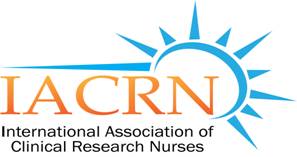 Upcoming Free Webinar
If Informed Consent is an Ongoing Process, what does re-consent mean?

Monday, June 1, 20202:00 – 3:00 PM ET 

IACRN will be providing their members FREE contact hours, non-IACRN members can purchase contact hours for $10.  After the webinar, nurses will receive an email from IACRN outlining instructions to complete the evaluation and receive the contact hours. To receive full contact-hour credit (one contact hour) for this CNE activity, you must: be registered, attend at least 80% of the webinar, and complete an on-line evaluation. 
 
 This nursing continuing professional development activity was approved by the Ohio Nurses Association, an accredited approver by the American Nurses Credentialing Center’s Commission on Accreditation (OBN-001-91)
  
Please call Tricia Clarke at 443-640-1041 for more information about contact hours.
QUESTIONS

nesse@nih.gov